Сообраќајен систем и негов развој
Појава и развој на сообраќајот
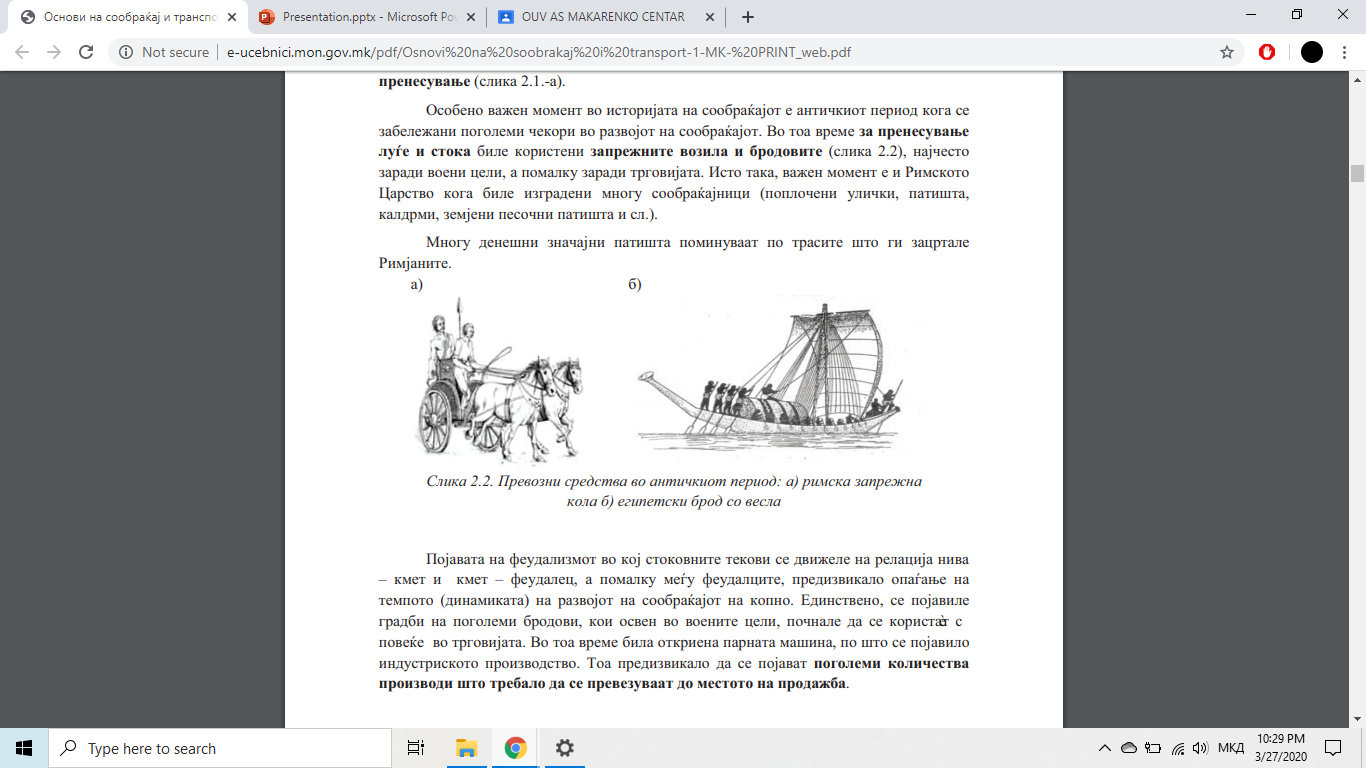 Сообраќајна револуција
Прашања и проверка на знаењета